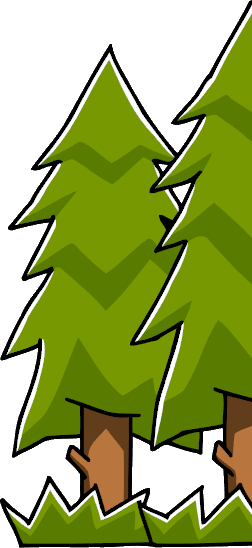 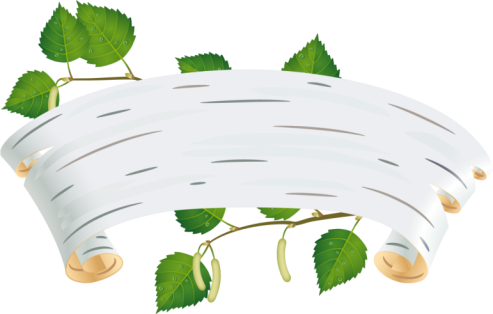 ВОЛК
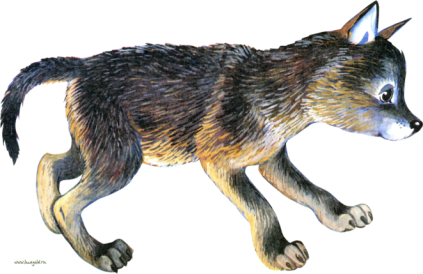 В стае  я живу  в лесу,Всем  зверушкам  страх несу.Грозно вдруг  зубами  щелк!Я свирепый  серый …
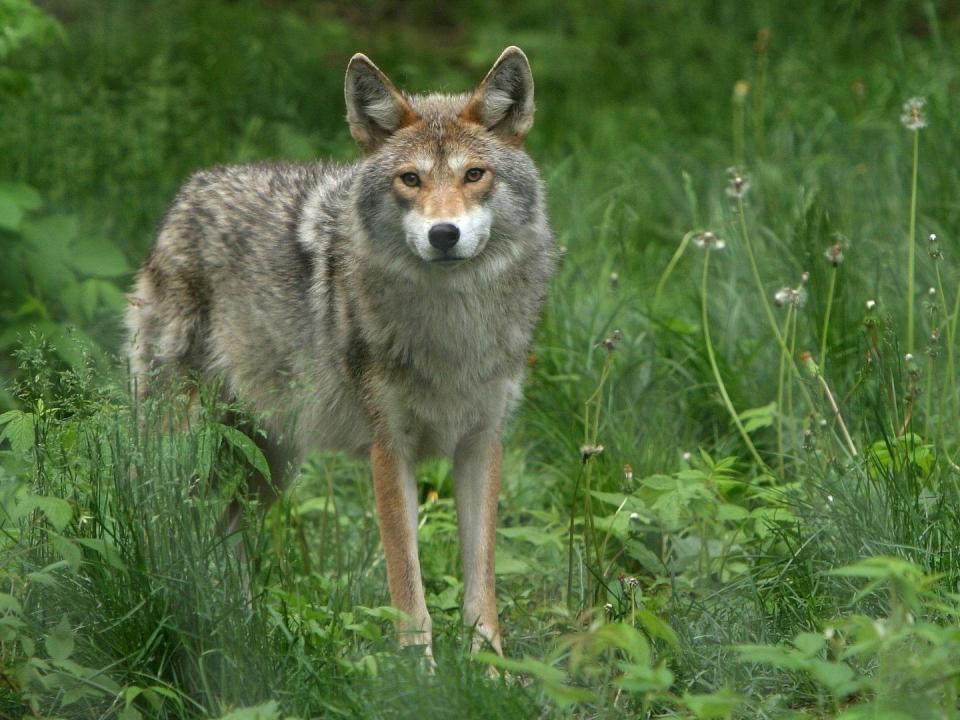 Волк – главный лесной охотник! Он охотится на зайцев, мелких грызунов, птиц, а также на крупных копытных животных (кабана, лося).
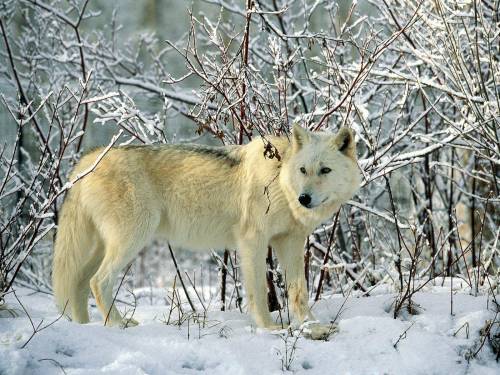 Для охоты волки собираются в стаи и не имеют постоянного жилища.
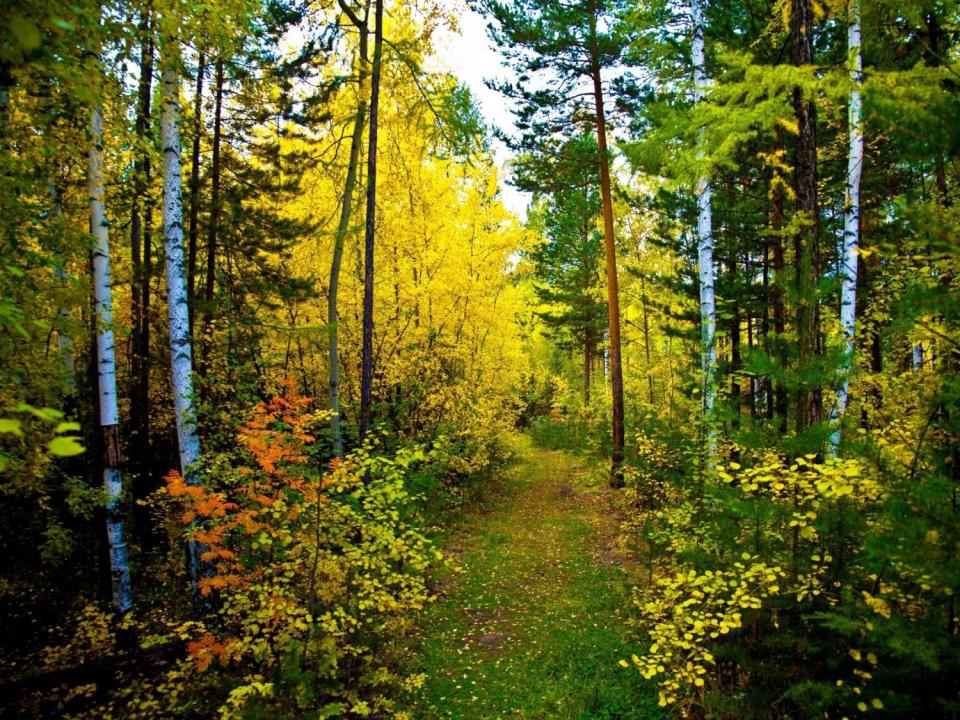 Вот и подошло к концу наше лесное путешествие!Давайте вспомним, с кем мы сегодня познакомились?
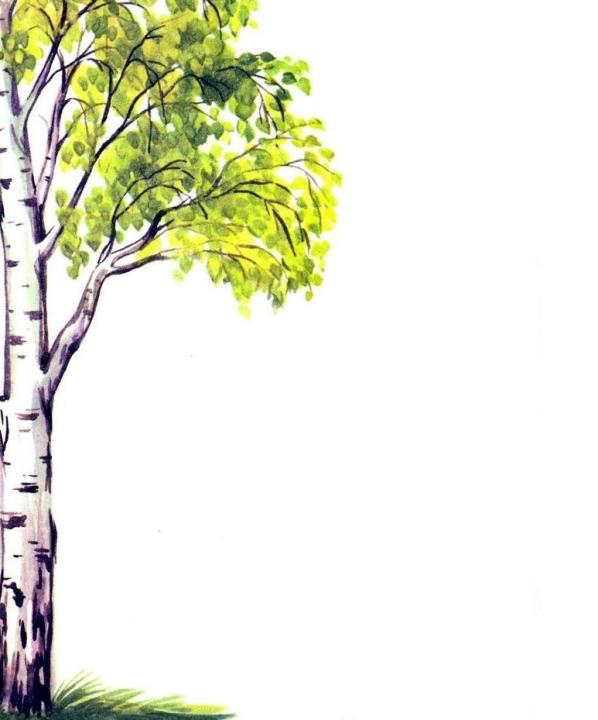 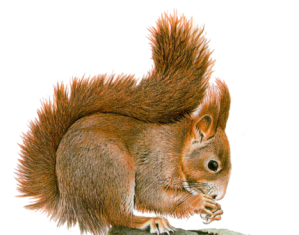 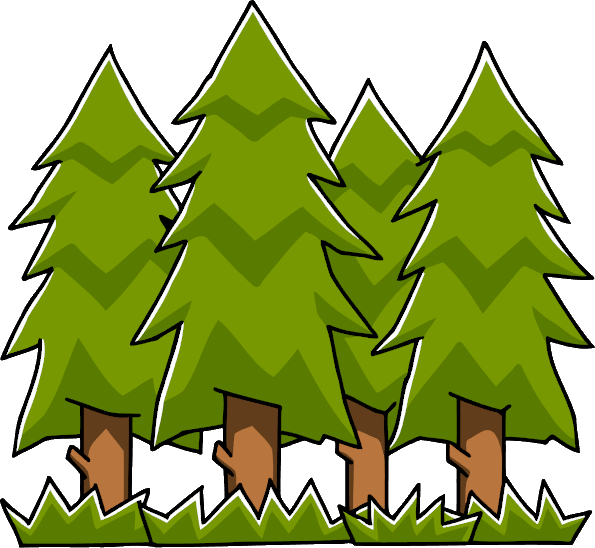 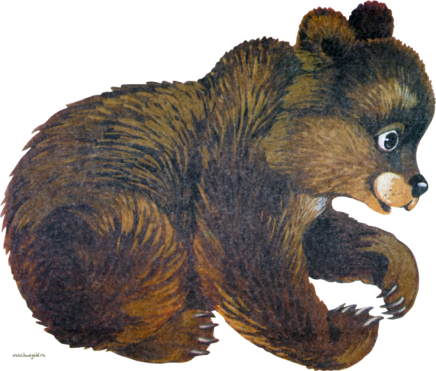 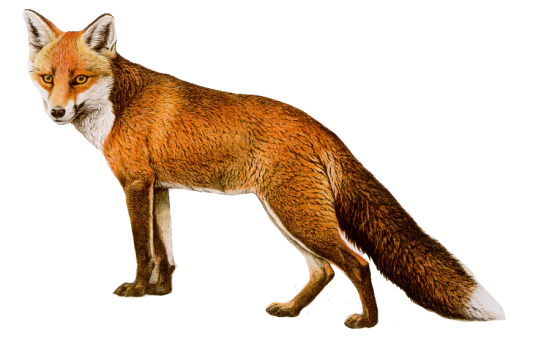 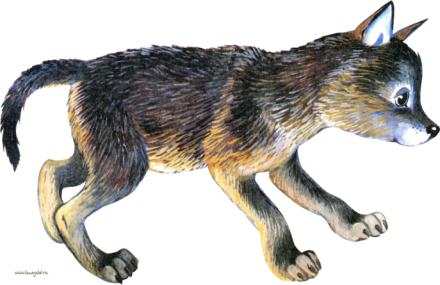 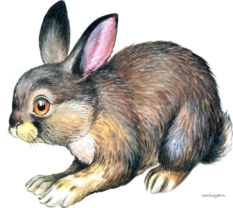 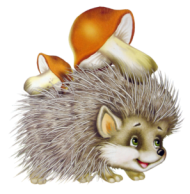 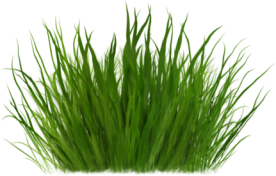 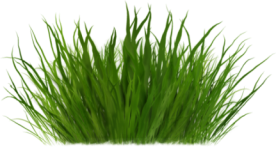